КРАСНАЯ ЛИНИЯ В САМАРЕ
Автор: Горшенина Татьяна,
учащаяся 8 класса
ГБОУ ООШ п. Верхняя 
Подстепновка
м.р. Волжский
2013 год
Красная линия – это линия, которая связывает между собой основные видовые достопримечательности и знаковые места в единый маршрут так, чтобы любой житель или гость города мог самостоятельно совершить пешую прогулку и получить максимум удовольствия.
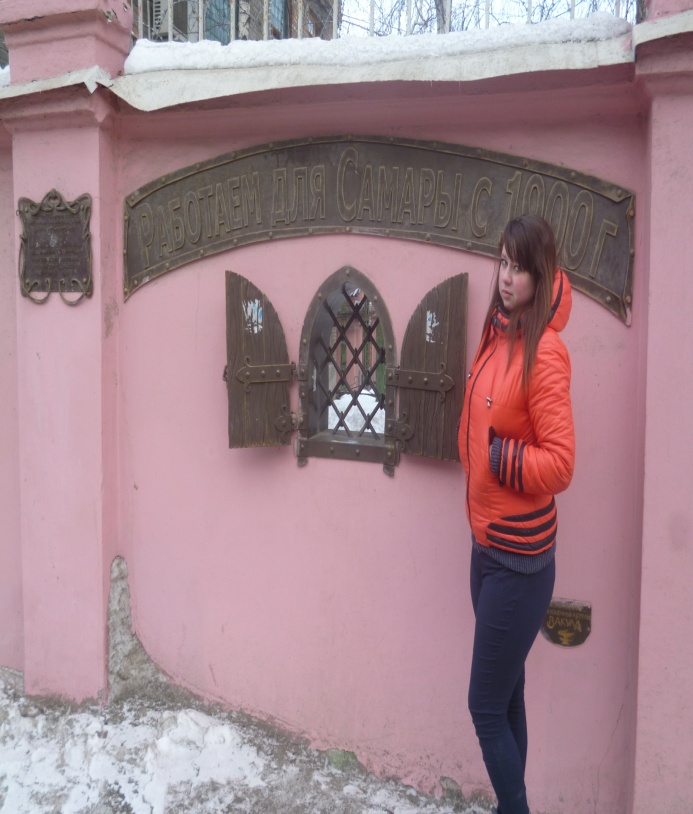 Цель работы: исследование проекта «Красная линия в Самаре»
Задачи:
изучить теоретический материал, связанный с темой исследования;

рассмотреть причины, из – за которых неплохая идея пока не может воплотиться в достойный проект;

предложить свои идеи для того, чтобы проект начал действовать.
Красная линия в других городах
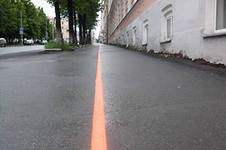 Пермь
Ганновер
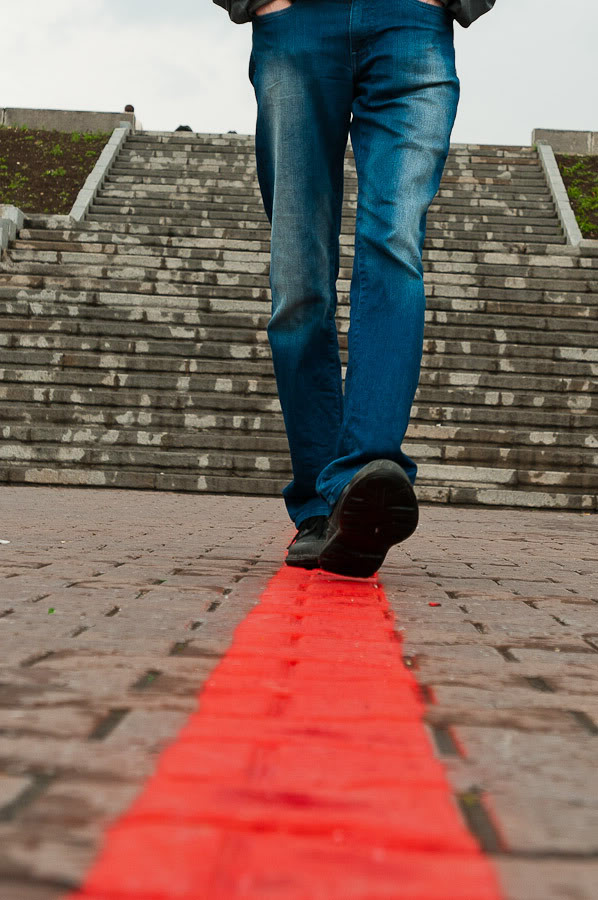 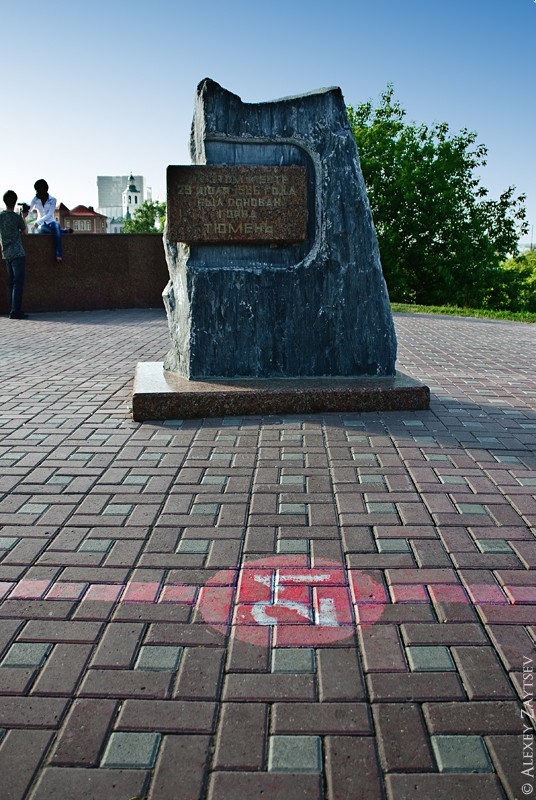 Тюмень
Екатеринбург
Красной линией в Самаре связаны 32 видовые досторимечательности
Музеи ( Художественный музей, Бункер Сталина, музей А. Толстого)
Площади ( пл.Куйбышева, пл.Революции, пл. Славы)
Памятники (п.Петру и Февронии, п.Пушкину, п.Чапаеву)
Отдельные здания ( дом с фахверками, Кирха, особняк Курлиной)
Достопримечательности Самары
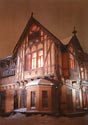 Дом с фахверками
Площадь Куйбышева
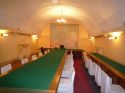 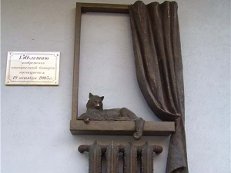 Памятник отопительной батарее
Бункер Сталина
Что известно о проекте
7%
16%
Причины неудачного начала проекта
Недостаточная освещенность данной темы в средствах массовой информации и в Интернете

Работа проведена, а цели не достигнуты

Идея проекта недостаточно обсуждалась с общественностью
Предложения
Устранить имеющиеся недостатки

Установить стенды с маршрутом      Красной линии и кратким описанием объекта

Использовать металлические стрелки – указатели с гербом Самары

Установить сенсорные экраны около значимых объектов
Спасибо за внимание!